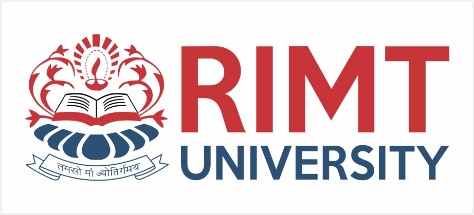 COMPUTER NETWORKS-II / BTCS-3501
Course Name: B.Tech CSESemester: 5th
Prepared by: Er. Jasdeep Singh
education for life                              www.rimt.ac.in
Department of Computer Science & Engineering
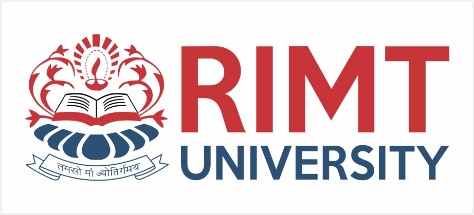 Topics to be covered
Local Multipoint Distribution System (LMDS)
education for life                              www.rimt.ac.in
What does you mean
BY
 Local Multipoint Distribution Service ?
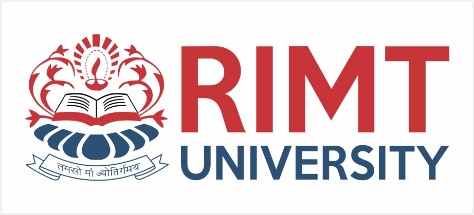 Local Multipoint Distribution Service (LMDS) :
  Local indicates that the signals range limit.
  Multipoint indicates a broadcast signal from the subscribers.
  Distribution defines the wide range of data that can be transmitted.
 Service involves the relationship between operators and users.
 It provides high capacity point to multipoint data access 
     that is less investment intensive.
education for life                              www.rimt.ac.in
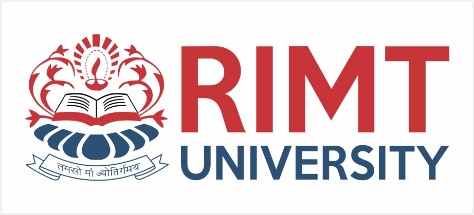 History
LMDS showed great promise in the late 1990s.

The Federal Communications Commission auctioned spectrum
    for LMDS in 1998 and 1999.
IMPORTANCE OF LMDS
	
Point-to-point fixed wireless network has been commonly deployed to
    offer high-speed dedicated links between high-density nodes in a
    network.
 LMDS provides an effective last-mile solution for the 
    incumbent service provider.
education for life                              www.rimt.ac.in
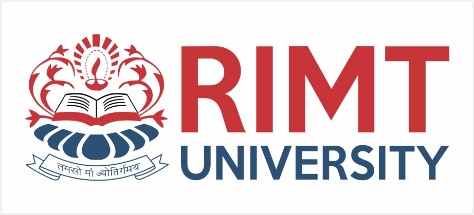 BENEFITS OF LMDS
Lower entry and deployment costs
Ease and speed of deployment 
Fast realization of revenue 
Cost, shift from fixed to variable components. 
No stranded capital when customers churn.
Cost-effective network maintenance, management, and operating costs.
education for life                              www.rimt.ac.in
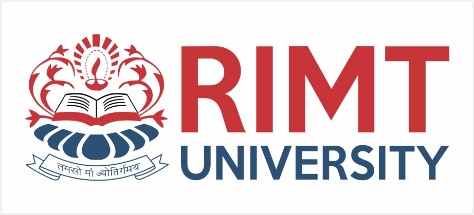 TECHNICAL BASICS
LMDS,uses low powered, high frequency (25 -31 GHz) signals over a short distance. 
LMDS systems are cellular because they send these very high frequency signals over short line-of-sight distances. 
These cells are typically spaced 4-5 kilometers (2.5 - 3.1 miles) apart.
education for life                              www.rimt.ac.in
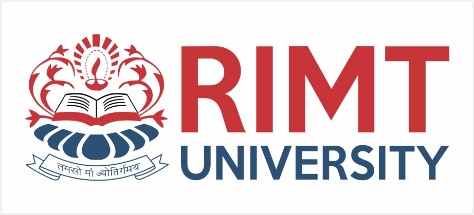 MODULATION
Modulation of this system are separated into:-
 PSK(Phase Shift Keying)
 AM(Amplitude Modulation)
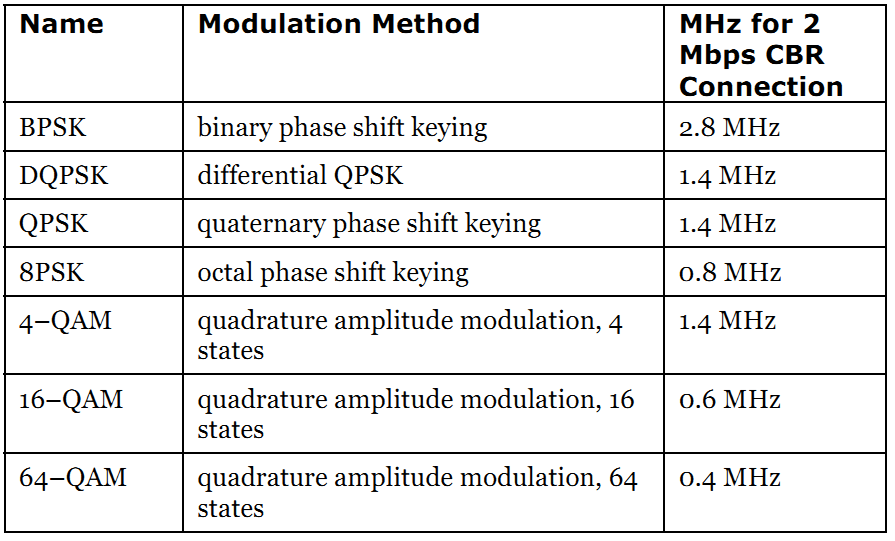 education for life                              www.rimt.ac.in
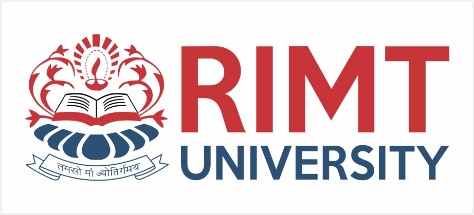 ARCHITECTURE
Four parts in the LMDS architecture are :-
Network operations centre(NOC)
Fiber based infrastructure
Base station
Customer Premise Equipment
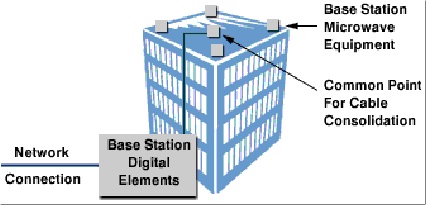 education for life                              www.rimt.ac.in
EQUIPMENTS USED IN ARCHITECTURE
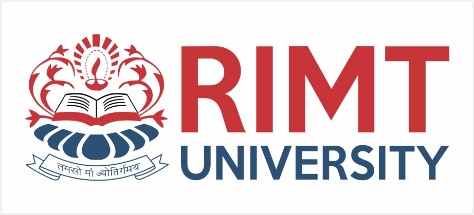 NETWORK-NODE EQUIPMENT 
 RADIO FREQUENCY EQUIPMENT 
 NETWORK INTERFACE EQUIPMENT 





  Network-Node Architecture     NIU Network Implementation
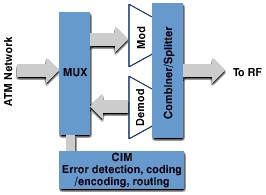 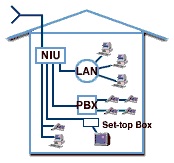 education for life                              www.rimt.ac.in
Frequency Reuse Optimization
Minimization of multipathing and cross-polarization by using highly directional antennas and positioning them as high as possible.
Maximization of the directivity of the cell antennas by sectoring the distribution system.
Maximization of the isolation between the adjacent sectors through polarization
Requirement For Network Management
Fault Management
 Configuration Management
 Accounting Management
 Performance Management
Security Management
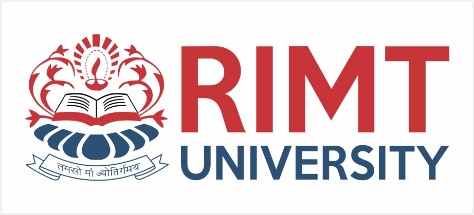 APPLICATIONS OF LMDS
Wireless LAN. 
It offers wide range of one way and two-way voice, video and data service transmission capabilities with a very large capacity, better than what many current services offer.
Asynchronous Transfer Mode (ATM) can transport among others, voice, data and even video.
 The Broadband Wireless Local Loop (B-WLL).
That are tending to merge the telecommunication and the networking industries.
education for life                              www.rimt.ac.in
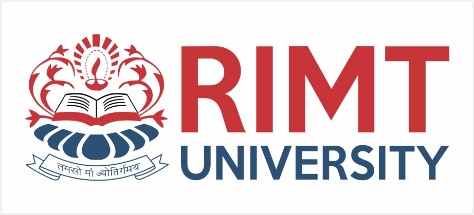 Topics to be covered in next lecture
Wireless  local Area Networks (WLANs)
education for life                              www.rimt.ac.in